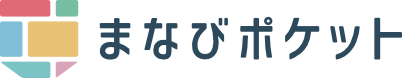 なまえ
名前

学校コード：

ユーザーID：
がっこう
せんせい
かくにん
パスワードが分からなかったら先生に確認しよう。
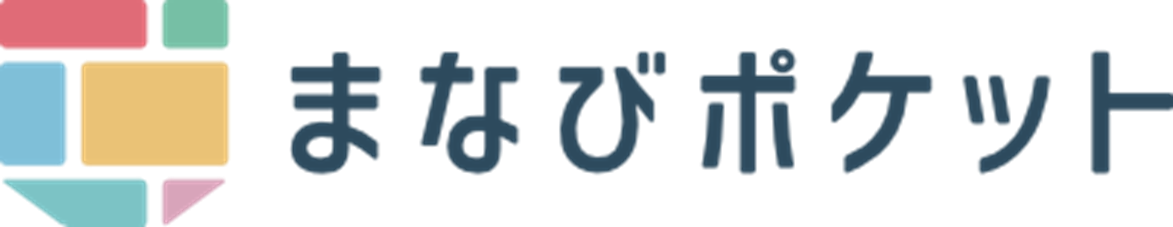 学校管理者の方へ
学校管理者のパスワードが
分からない場合
その他質問
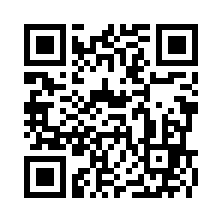 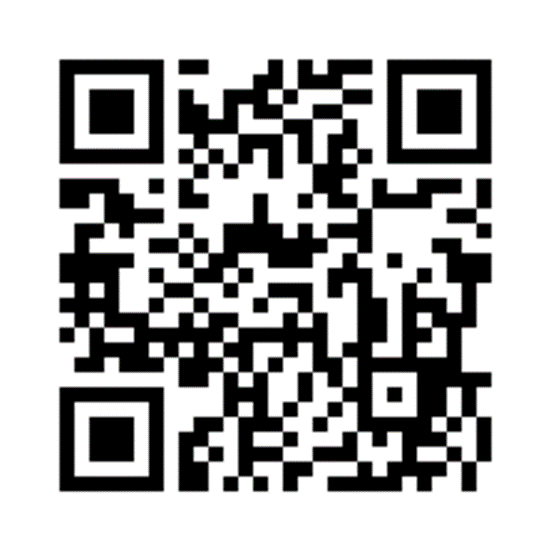 https://manabipocket.ed-cl.com/support/faq/
https://manabipocket.ed-cl.com/support/contact/
※教員、生徒、保護者のパスワードが分からない
場合は学校管理者の方が確認して対応してください。